PRG for Low Degree Polynomials from AG-Codes
Gil Cohen
Joint work with Amnon Ta-Shma
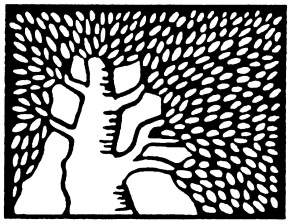 Talk Outline
* PRGs.
* PRGs for low degree polynomials.
* Constructing a PRG for degree d=1 via linear codes.
* Where does the idea break for d>1 ?
* Algebraic Geometry codes to the rescue !
* Very high level idea of what AG codes are.
* Proof idea.
Talk Outline
* PRGs.
* PRGs for low degree polynomials.
* Constructing a PRG for degree d=1 via linear codes.
* Where does the idea break for d>1 ?
* Algebraic Geometry codes to the rescue !
* Very high level idea of what AG codes are.
* Proof idea.
Pseudorandom Generators
For (an interesting) class of functions C, find a distribution D such that
2) D can be sampled efficiently.
3) D can be sampled using few random bits.
(1) + (2): D = U.
Pseudorandom Generators
Interesting classes to fool:
P/poly
P = BPP
L = BPL
ROBP
?
Low degree polynomials
Linear functions
Many applications !
Mainly due to Fourier analysis
Talk Outline
* PRGs.
* PRGs for low degree polynomials.
* Constructing a PRG for degree d=1 via linear codes.
* Where does the idea break for d>1 ?
* Algebraic Geometry codes to the rescue !
* Very high level idea of what AG codes are.
* Proof idea.
Fooling Low Degree Polynomials
PRG from AG Codes
Talk Outline
* PRGs.
* PRGs for low degree polynomials.
* Constructing a PRG for degree d=1 via linear codes.
* Where does the idea break for d>1 ?
* Algebraic Geometry codes to the rescue !
* Very high level idea of what AG codes are.
* Proof idea.
Bogdanov’s Reduction
Linear Codes
C
HSG for d=1 from Linear Codes
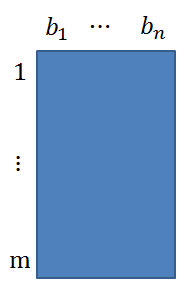 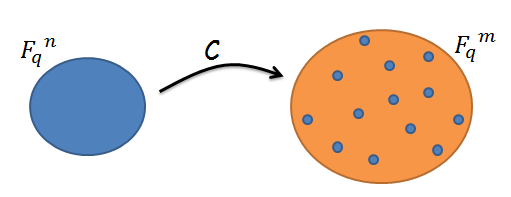 Where does the Idea Break for d>1
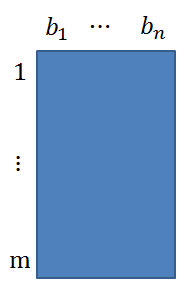 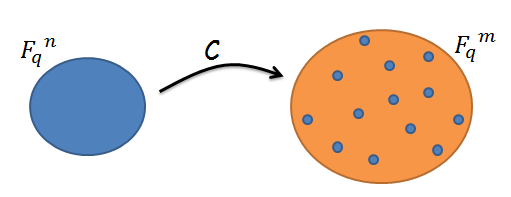 Where does the Idea Break for d>1
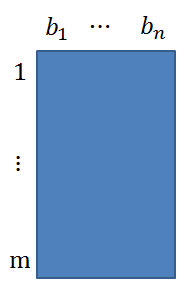 What is the meaning of multiplying codewords ?
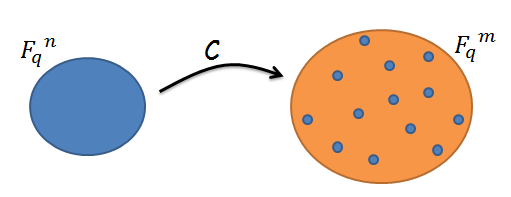 Evaluation Codes
Treat message as a function and evaluate it on wisely chosen places.
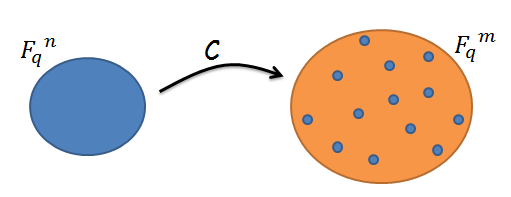 Example: [ReedSolomon60].
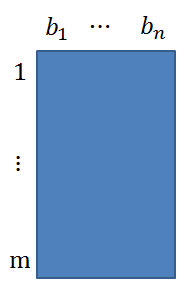 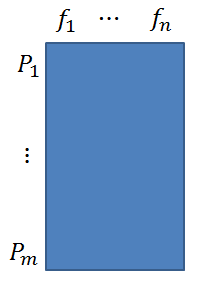 Evaluation Codes
Treat message as a function and evaluate it on wisely chosen places.
Reed-Solomon – univariate polynomials.
Reed-Muller – multivariate bounded degree polynomials.
AG codes [Goppa81] – polynomials will only get you so far…
Talk Outline
* PRGs.
* PRGs for low degree polynomials.
* Constructing a PRG for degree d=1 via linear codes.
* Where does the idea break for d>1 ?
* Algebraic Geometry codes to the rescue !
* Very high level idea of what AG codes are.
* Proof idea.
AG Codes [Goppa81]
Theorem [Goppa81]. There is a general way of constructing a linear valuation code from any algebraic function field.
The distance and rate are determined by the genus of the function field.
AG Codes [Goppa81]
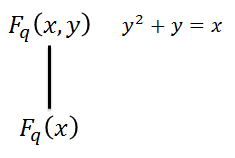 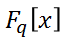 Reed Solomon
AG Codes
Valuation
Degree
Distinct valuations implies linear independence.
Distinct degrees implies linear independence.
The Garcia-Stichtenoth Tower
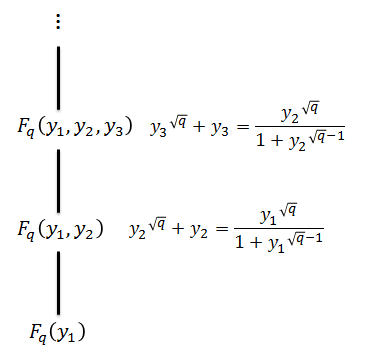 Theorem [GarciaStichtenoth96].
Exponential improvement over the probabilistic construction  [GilbertVarshamov57].
Best one can do with AG codes [DrinfeldVladut83].
Talk Outline
* PRGs.
* PRGs for low degree polynomials.
* Constructing a PRG for degree d=1 via linear codes.
* Where does the idea break for d>1.
* Algebraic Geometry codes to the rescue.
* Very high level idea of what AG codes are.
* Proof idea.
HSG from AG Codes
We want these combinations to be pairwise distinct so to avoid cancelations.
HSG from AG Codes
Better understanding of the computational aspect of algebraic function field may lead to running-time logarithmic in the number of monomials.
Open Problems
* Obtain a PRG with optimal seed length. Perhaps by bypassing Bogdanov’s reduction.
* Strongly explicit constructions of Riemann-Roch spaces.
* Other applications of our method.
* Break the log(n) barrier for constant size fields.
* Applications of PRG for low degree polynomials.
Thank you for your attention !